Exercise (2)Debate training
Pros and cons for wearing uniform
Your experience
At your Branch Office
Pros and cons for wearing uniform
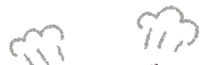 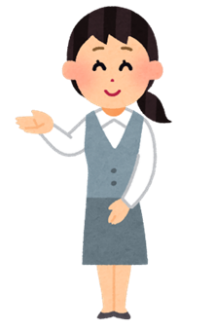 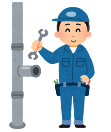 Pros for uniform
Cons for uniform
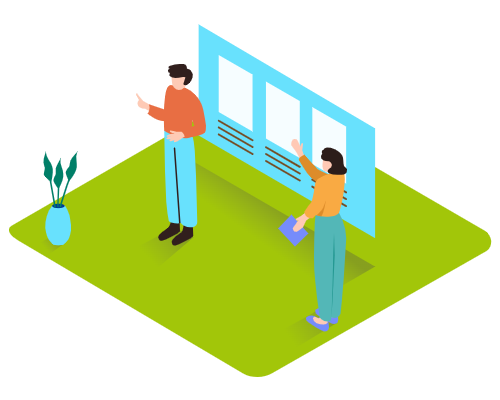 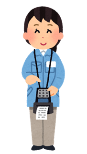 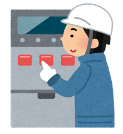 Pros and Cons for wearing uniform
Pros for wearing uniform
Smartnesslook more professional to the general public inspiring them to be proud of their own appearance
Level No social barriers among staffs
Feeling of inclusivenessPart of team, create greater sense of communityEncourage good relationships
DisciplineRepresent their organization, mote attend to work
Time savesSimple to chose every morningFor manager, dress code is simpler
Cons for wearing uniform
PersonalityLess chances to express his/her sense of identity
SexismDesign of clothes
IndependencePrevent autonomous, self-regulate
Lump sum expencesBudget of family or organization’s?
PerformanceIncrease performance or decrease?
Outlook for staffStaff’s mind/desire/wish
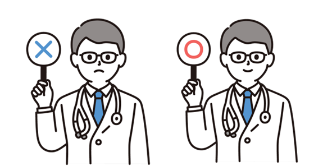 Group work
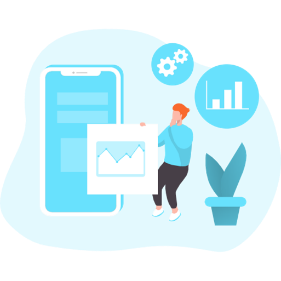 Participants are separated to “Pro” group and “Con” group by trainer. Each participants’ real thoughts is not concerned.
Group session
Each group discuss and raise its reasons why support “Pro” or “Con”
Write down reasons

Plenary session 
Presentation by both groups
Discuss between “Pro” group and “Con” group
Think reasons from viewpoints of customer and staff
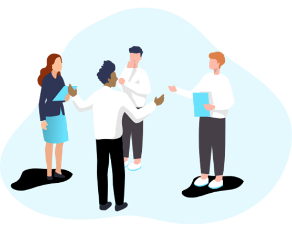